Egg Freezing & IVF “add ons”Everything you need to know!
Rehan Salim MD MRCOG
Consultant Gynaecologist & Subspecialist in Reproductive Medicine
Hammersmith & St Mary’s Hospital
Imperial College Healthcare NHS Trust
1
Egg freezing
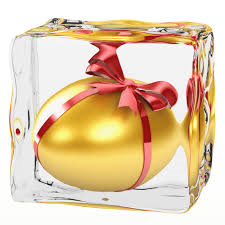 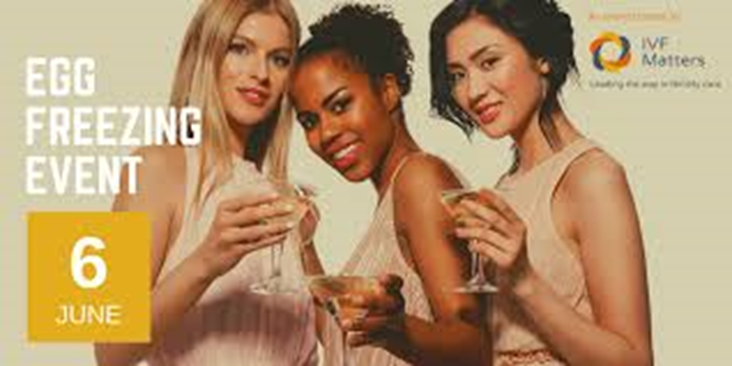 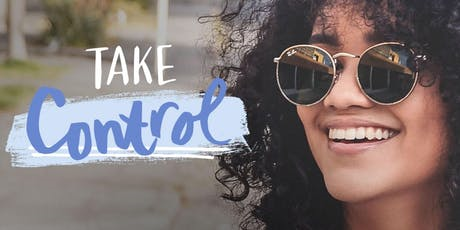 Egg freezing
Collection and storage of eggs from a woman for use at a later date
Provides an “insurance” for when natural fertility declines
Means egg donation will not be needed
Allows women to concentrate on priorities other than getting pregnant without compromise
Can we predict declining fertility?
Ovarian reserve assessment
“empowerment”?
FSH levels
AMH levels
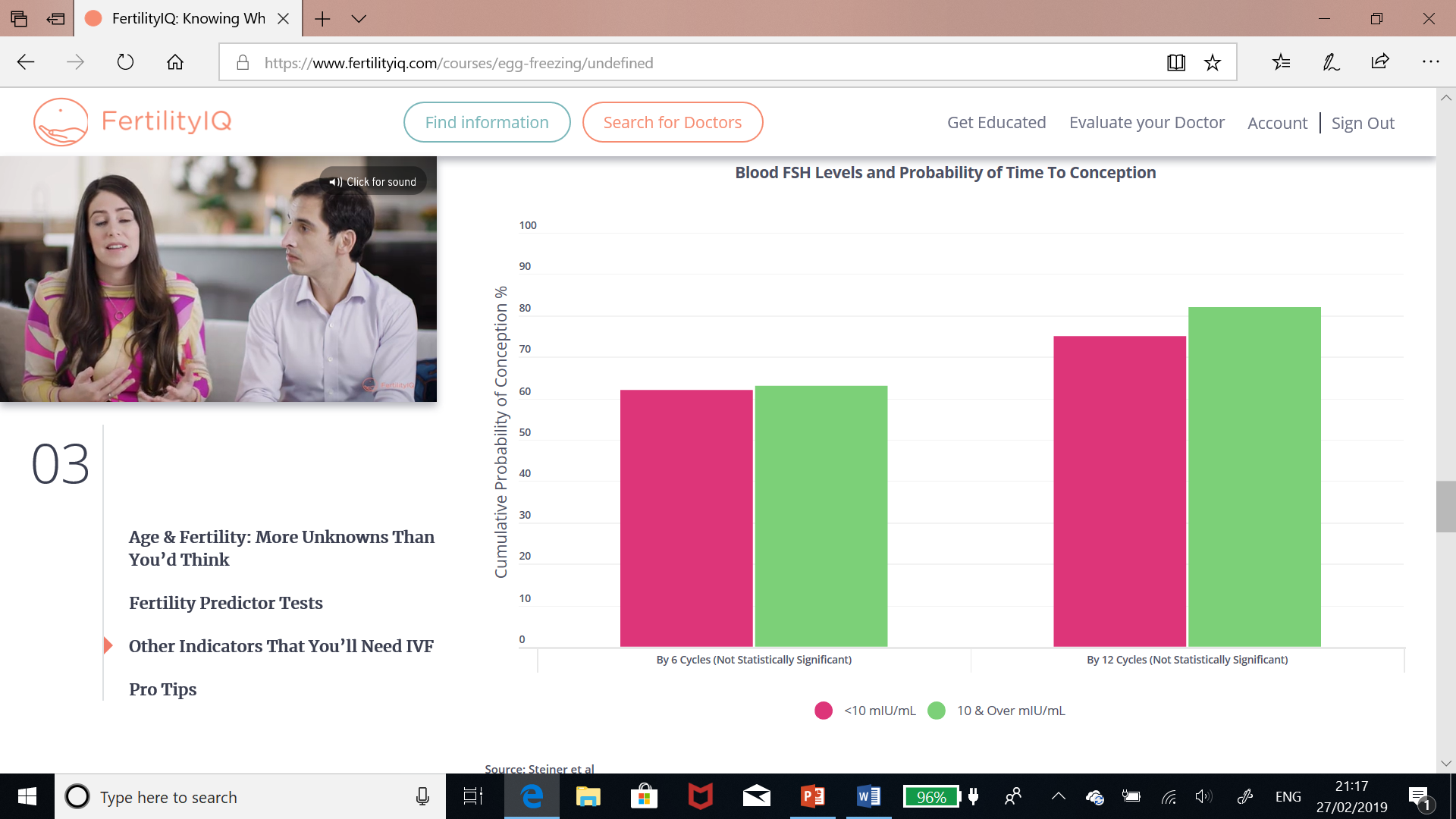 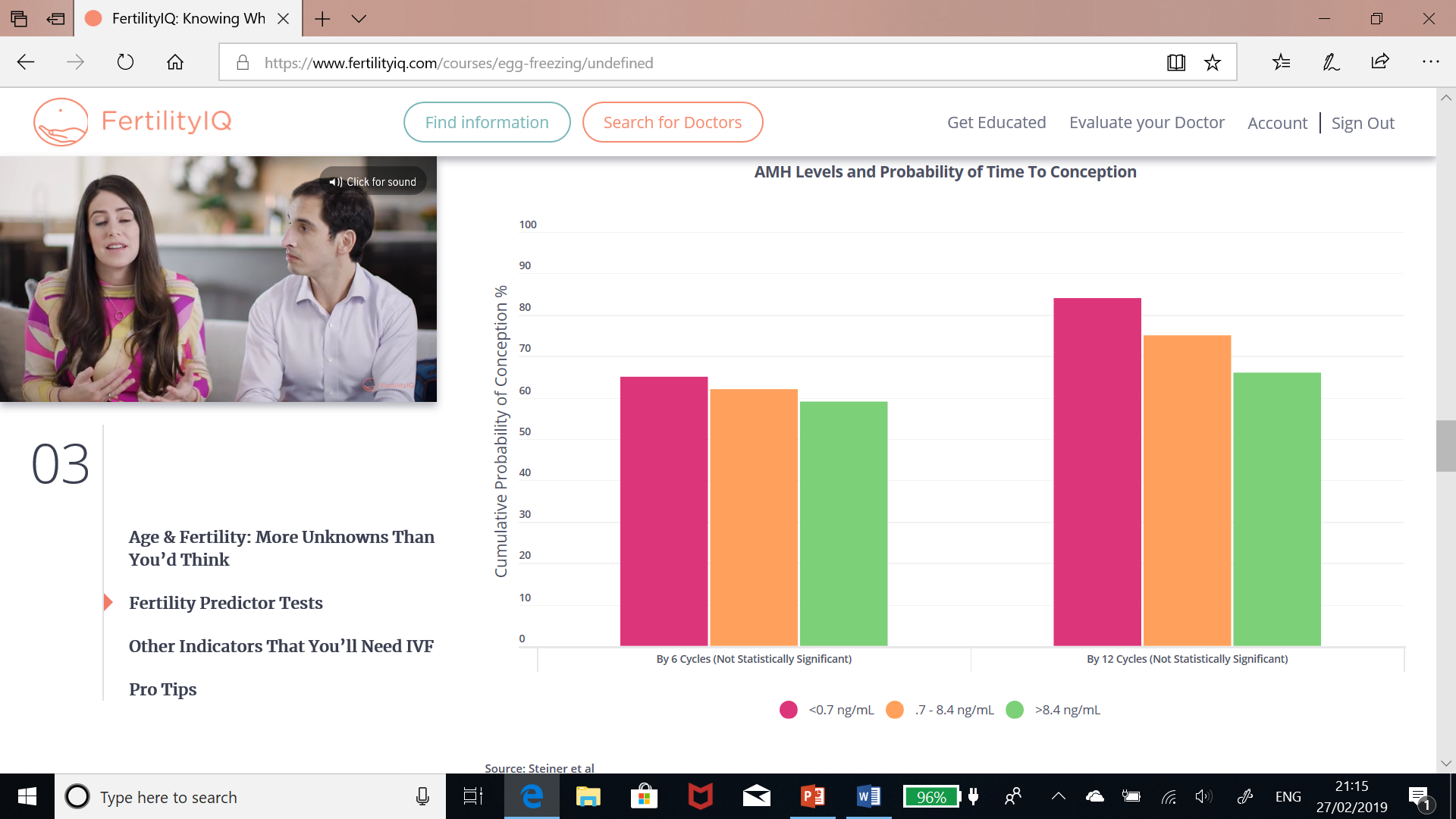 Egg freezing
Aim to freeze as many eggs as can safely be collected
HFEA data = approx 12 eggs for best chance of pregnancy from infertile couples
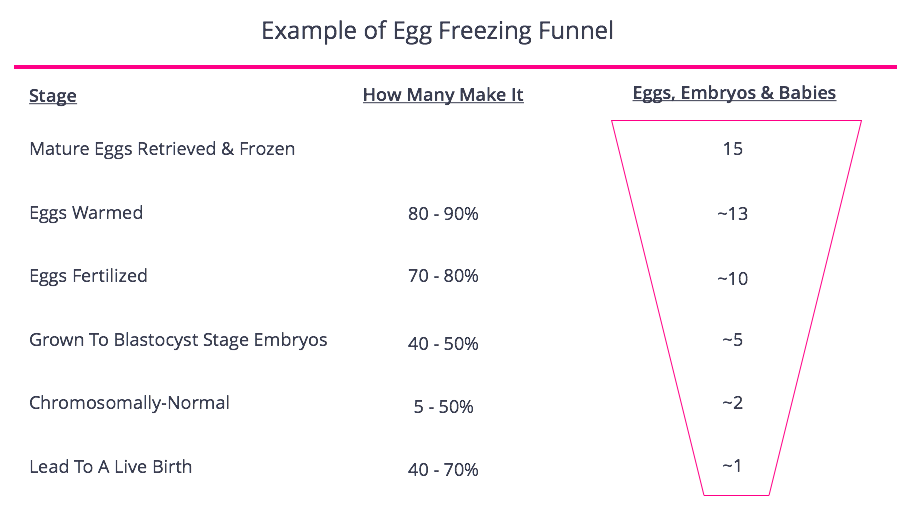 Egg freezing
Essentially an IVF cycle without the embryo transfer
Approx 10-12 days stimulation and then egg collection
Day 1 of period
Start FSH injections daily
From Day 5/6 start GnRH antagonist
Eggs collected under sedation
Frozen by vitrification same day
Vitrification vs Slow Freeze
Vitrification
High level of cryoprotectants
Extremely fast rate of cooling (>20,000C/min)
No ice crystal formation (straight to glass like state)
No special equipment needed
Slow freezing
Low level of cryoprotectants
Slow controlled rates of cooling (0.1-0.3C/min)
Slow dehydration to minimise ice crystal formation
Requires special equipment
Vitrification vs Slow Freeze
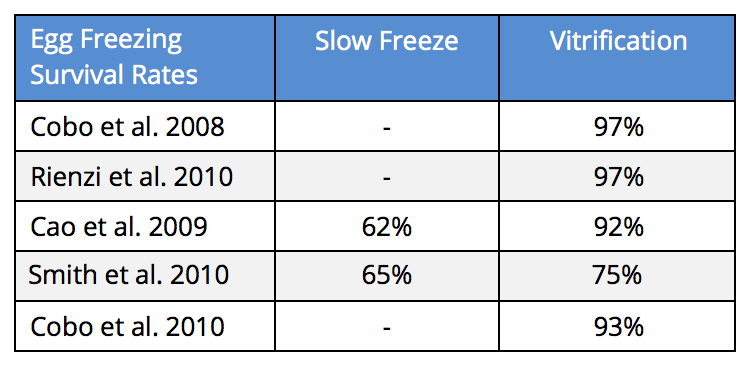 Vitrification
ASRM (American Society for Reproductive Medicine) lifts label of “experimental technique” from egg vitrification in 2012
expert committee formed their view based on 80 peer reviewed articles concerning the effectiveness of freezing eggs, and 32 concerning safety
Vitrification
ASRM Expert committee (2012)
There were only 4 randomized controlled trials which found that success rates using fresh or frozen eggs in IVF were similar. 
All 4 of these trials were conducted on healthy YOUNG women under the age of 30
Only two studies were referenced looking into the short term risks to babies born from frozen eggs. 1100 babies were included in these studies combined
Vitrification
ASRM Expert committee (2012)
The ASRM also noted that the randomized controlled trials were only published by the best and most successful fertility clinics, and hence the results should not necessarily be generalized across ALL clinics. 
This recommendation was repeated when the ASRM looked at the actual success rate statistics from fertility clinics in the US as opposed to specific clinical trial results.
Egg Freezing
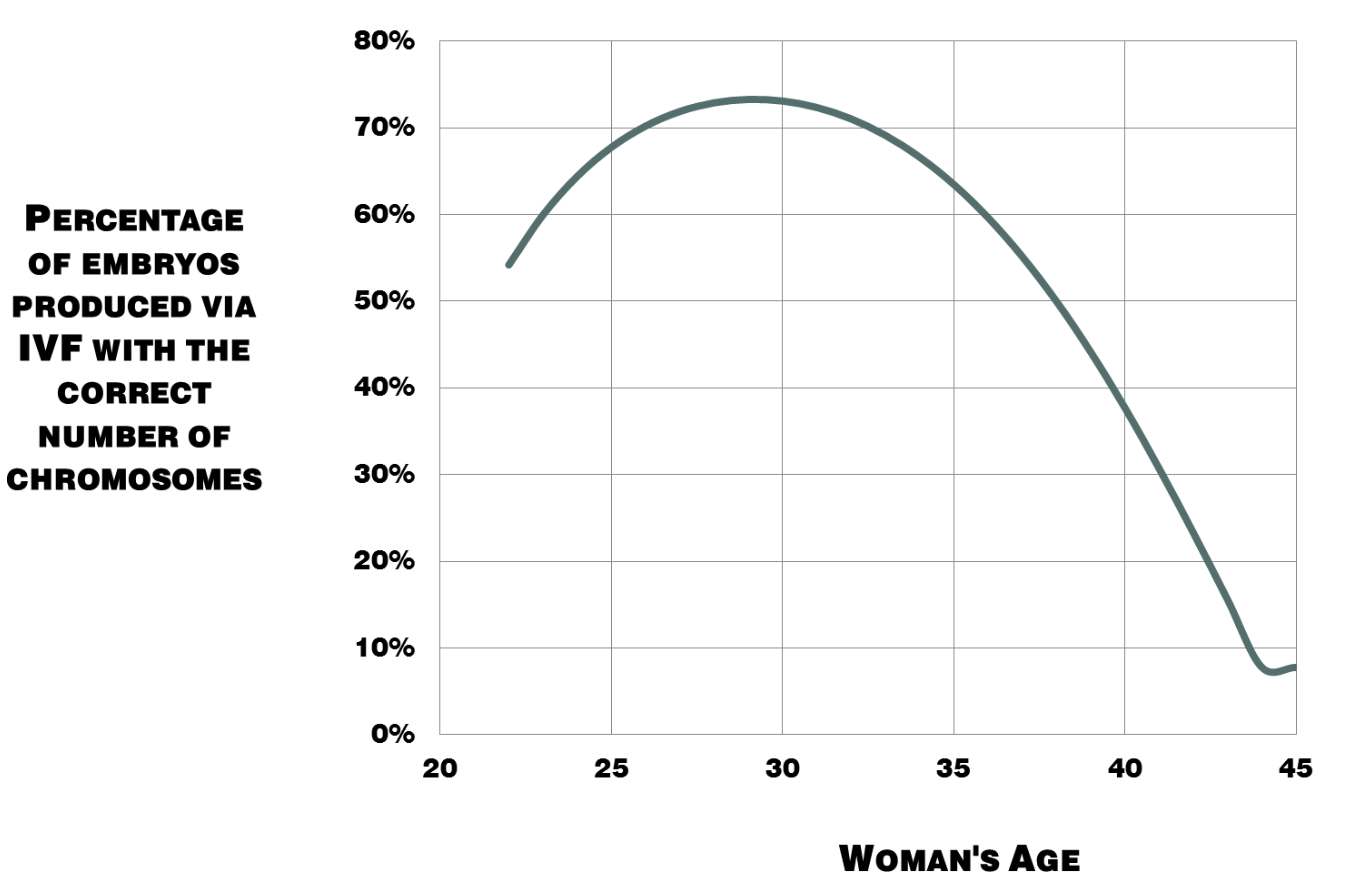 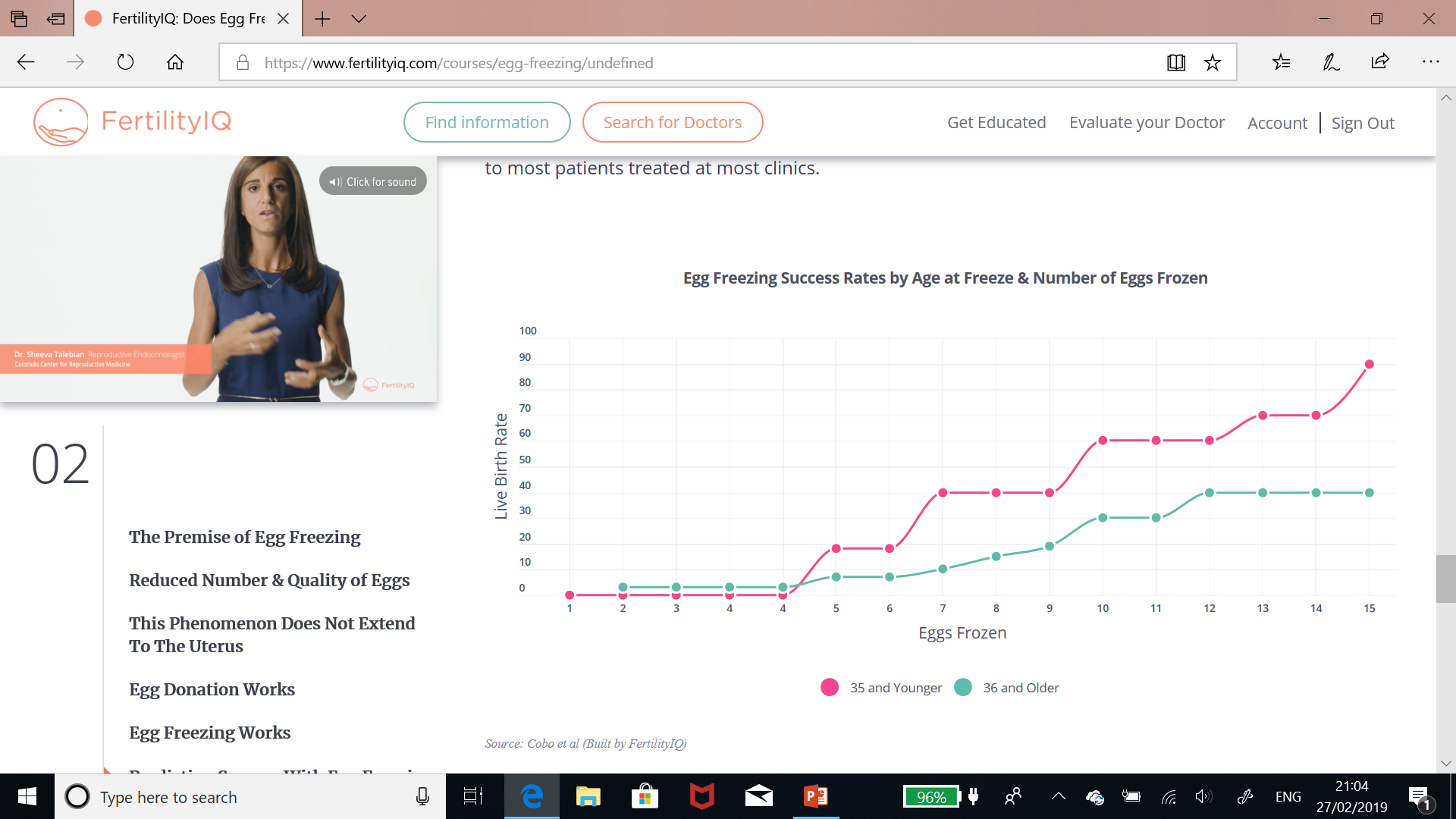 Number of Oocytes Obtained By Age For Cryopreservation at One Clinic 2007 - 2014
        
Source: NYU
Predicted Egg Freezing Success Rates By Retrieval Age and Volume
        
Source: Goldman, Fox et al
Egg freezing success rates
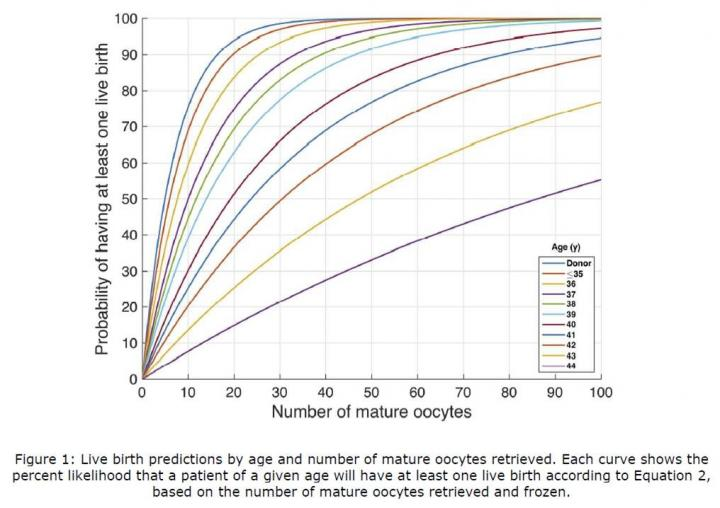 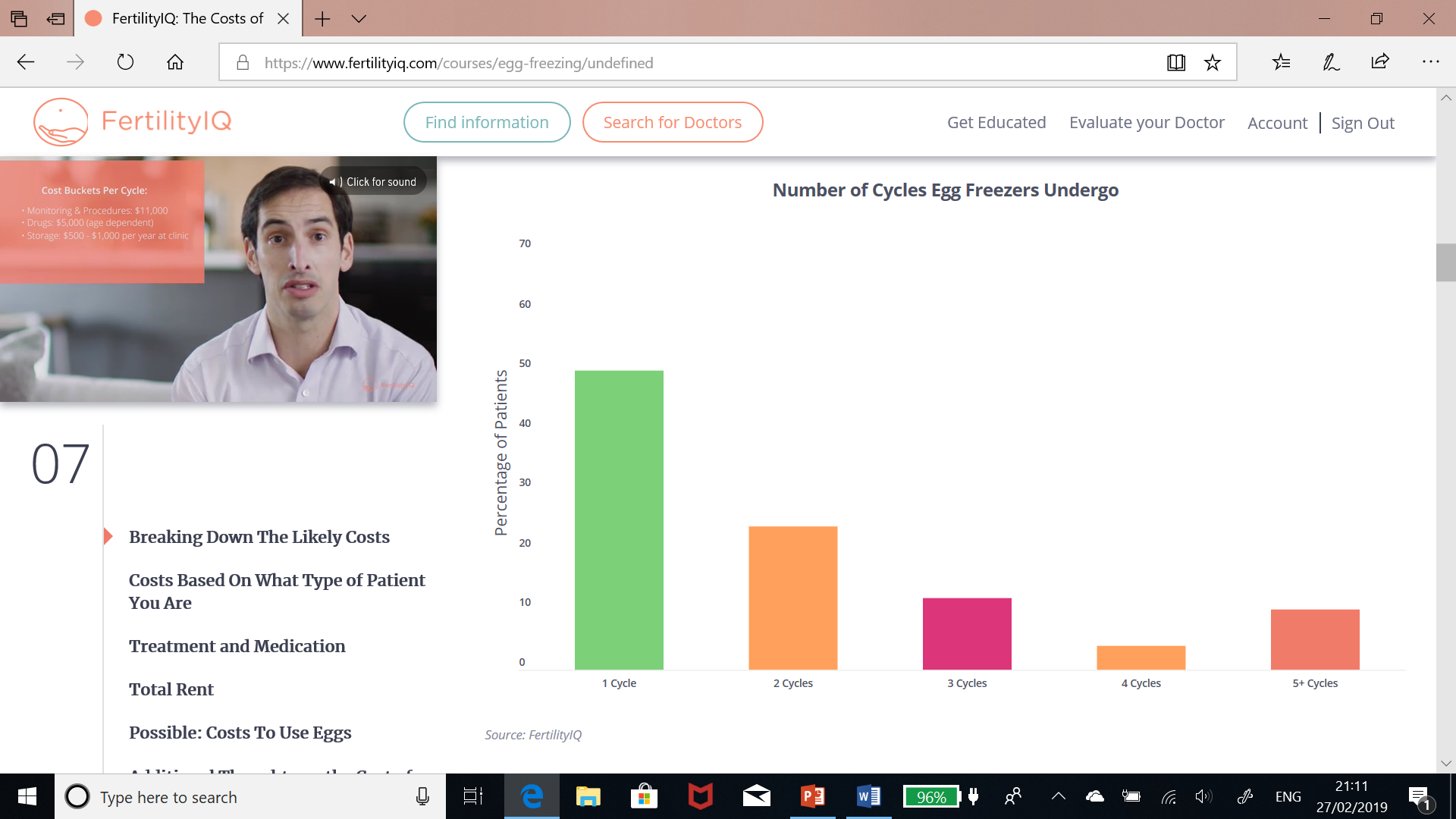 Egg Freezingcosts – 1 cycle
Cost of Egg Freeze cycle + medications
£4500
Cost of Storage each year
£350
Cost of Thaw + ICSI
£2000- £3000
+/- donor sperm
£500
Total
4500+ (350 x 5) + 2500 + 500 = £9250
Egg freezing
Is it “fertility insurance”?
Does it all women to “take control”

Gives a chance with own eggs when there may be no chance
Is an option to be considered

Beware hidden costs!
IVF Add Ons
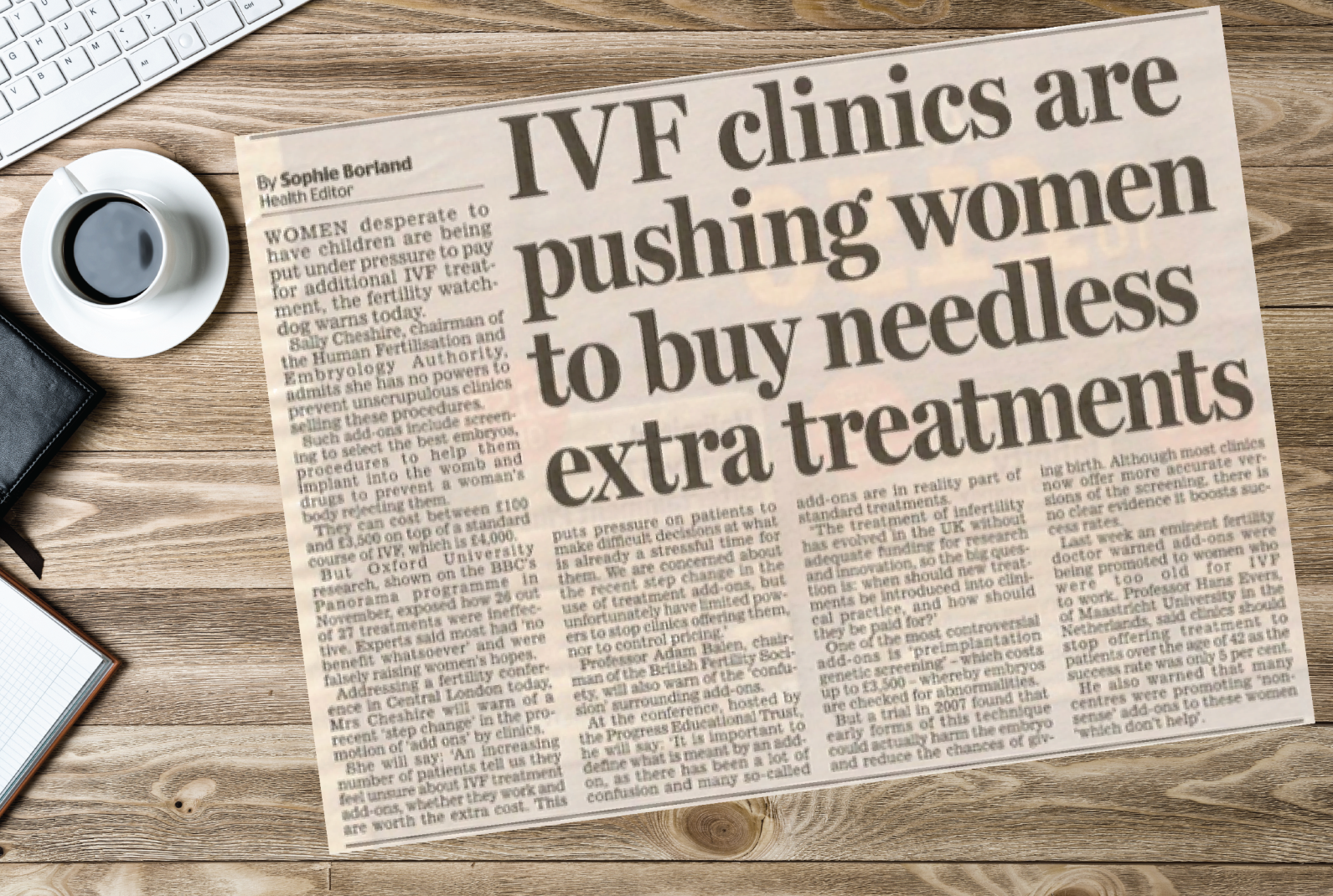 IVF Add ons
Additional techniques
Aim to improve pregnancy rate
Commercially available
HFEA view
Traffic light system
Red, amber, green
www.hfea.gov.uk
IVF Add ons
Problem
Inflate cost of IVF cycle
No good evidence they work
“why not just try it”
“it might work”
Regret
IVF Add Ons
Solution
Do not charge for experimental techniques
Add ons 
Assisted Hatching
Time lapse incubator
Embryoglue
Acupuncture
Nutritional support
“Holistic therapies”
Assisted Hatching
Laser used to break shell around embryos
Some embryos may have thicker shell
Older women
Recurrent IVF failures
Theoretically helps embryo implant
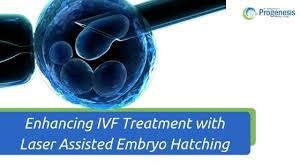 Assisted HatchingCochrane review
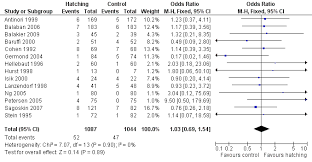 Assisted hatching
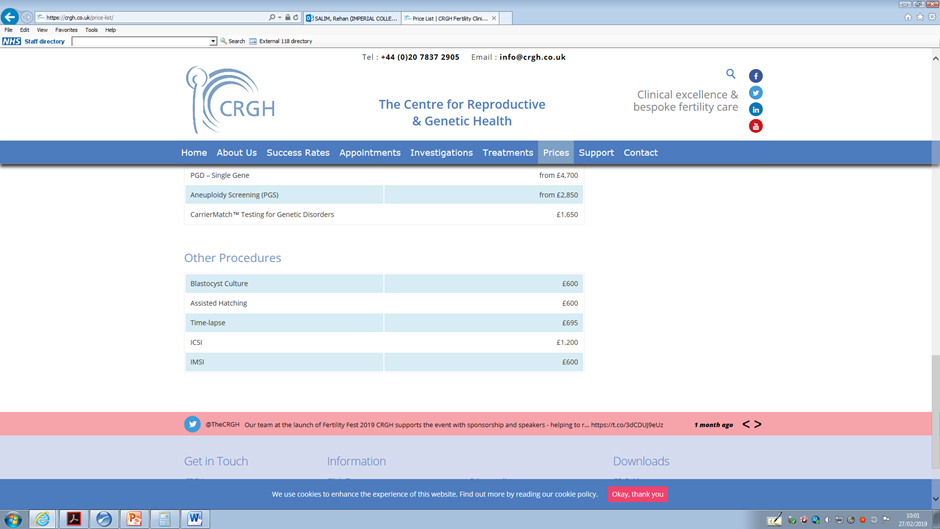 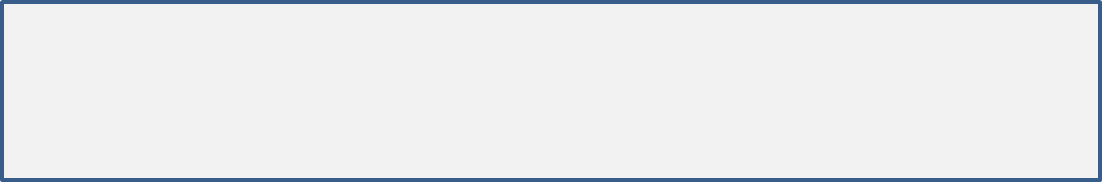 Time lapse incubator
Studies Comparing Outcomes With and Without Time Lapse
Embryoglue
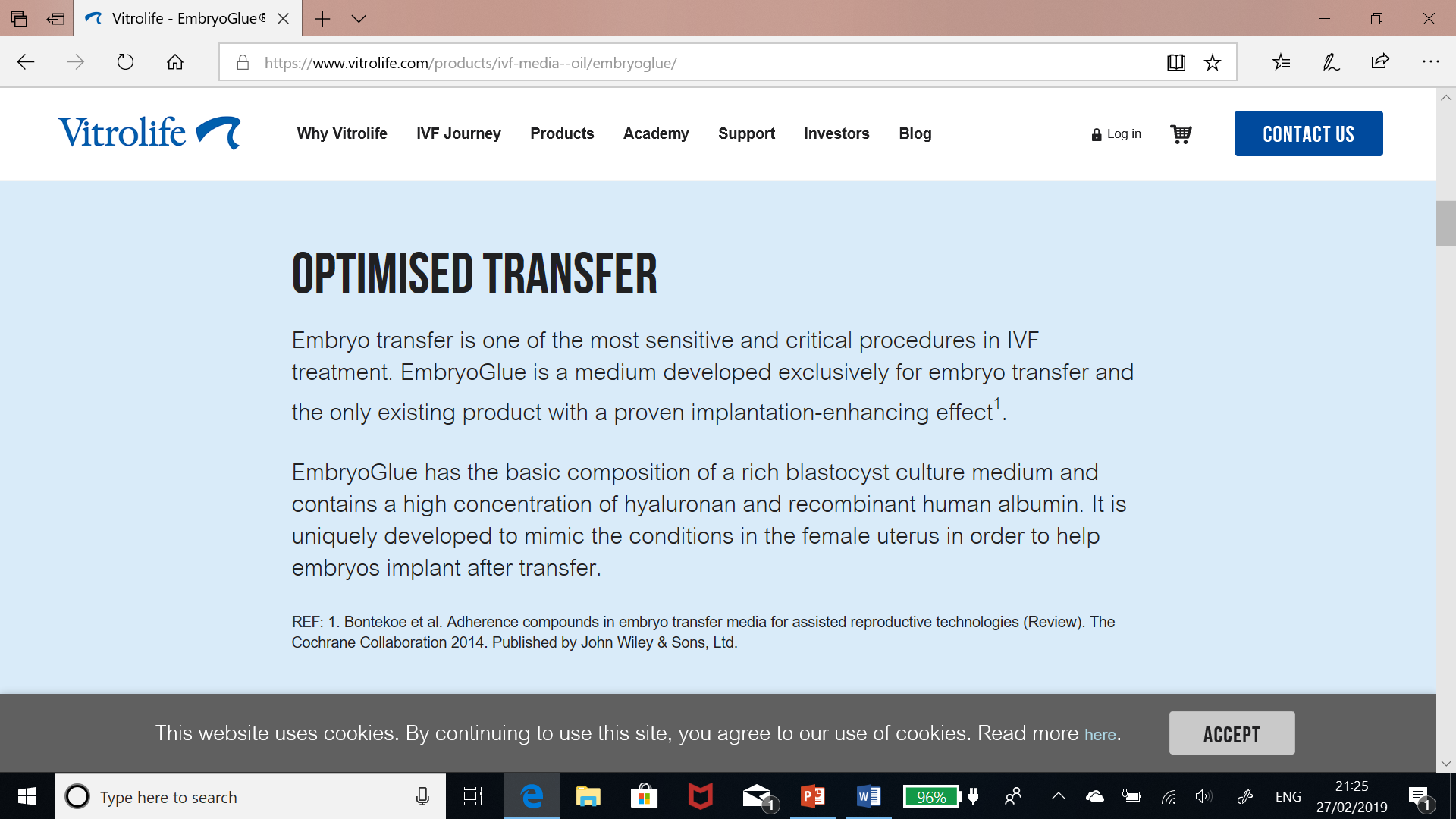 Embryoglue
What’s the evidence for embryo glue?
Research from the Cochrane review shows that embryo glue containing hyaluronan increases pregnancy and live birth rates by around 10%. There is one high quality study in this review which shows that the use of embryo glue improves pregnancy and live birth rates, other studies in the review were of moderate quality. Further high quality studies are needed before doctors can be confident of the benefits of embryo glue.
Acupuncture
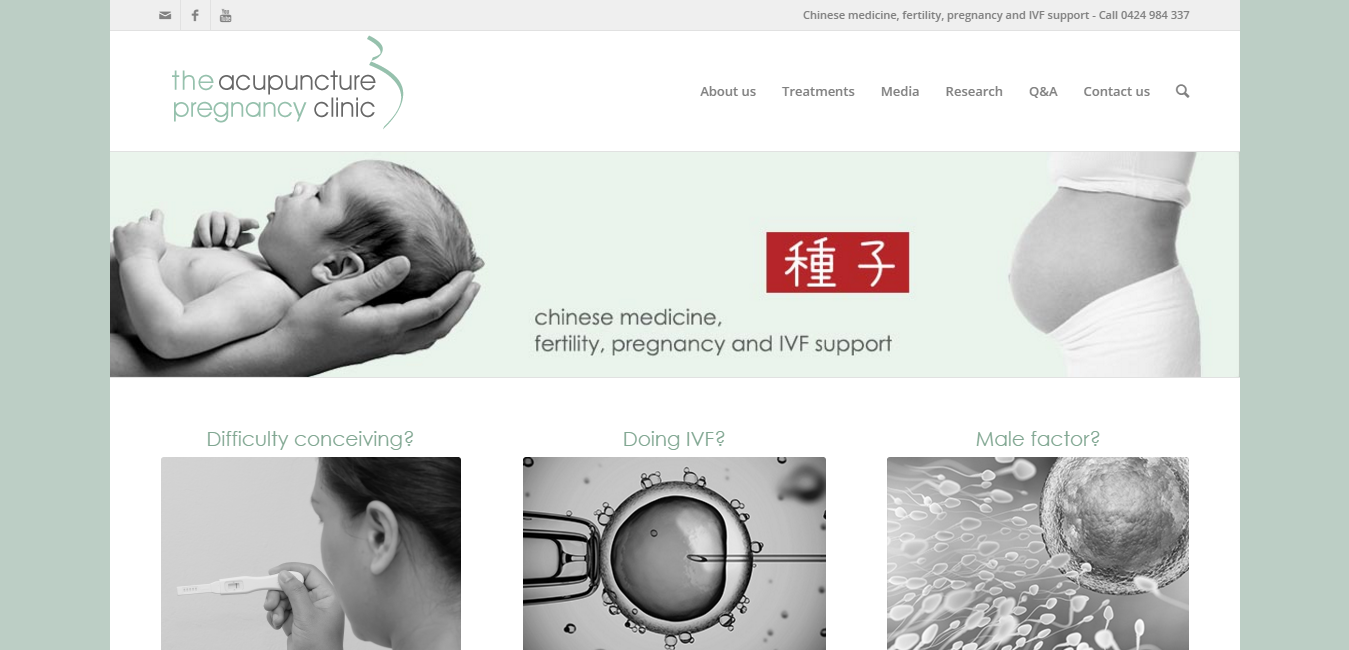 Acupuncture
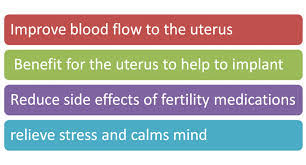 Acupuncture
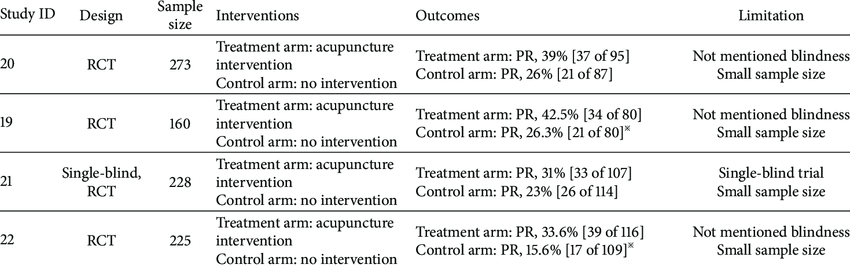 Add ons
No evidence most work
Add considerable cost to an IVF cycle
If offered – should only be part of a research trial at present
patients should not pay to take part in research